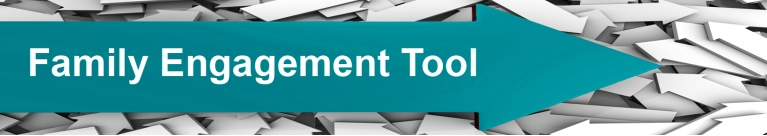 Step 5
<Insert Date>
Presenter: <Insert Presenter’s Name>
<Insert Presentation Time>
Updated 6/21/2013
Training Overview
Introduction
Walk Through Step 5
Scheduled FET Trainings & Completion Dates for FET Step(s) 
Question(s) & Answer(s)
Updated 6/21/2013
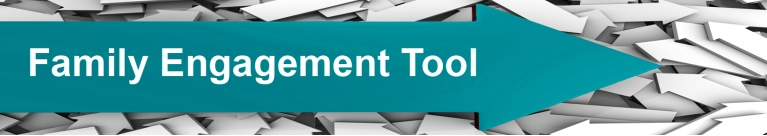 Orientation Objectives

Provide an overview of Step 5 of the Family Engagement Tool web based system for the School Improvement Team to utilize.

2.  	Demonstrate how the tool is used on the website.

3.  	Answer any questions at the end of the session.
Updated 6/21/2013
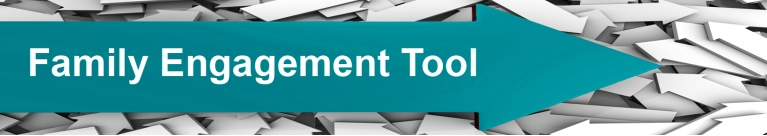 Walk Through the Step 5
Updated 6/21/2013
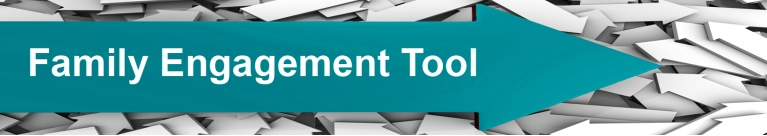 The school team completes a needs assessment and develops objectives to include in their plan
Step 5
Needs Assessment
Updated 6/21/2013
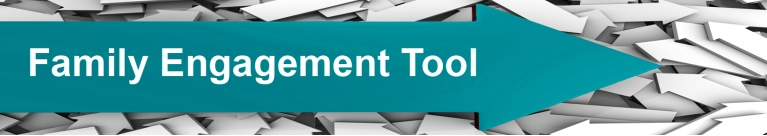 Tools for the Team
The principal/team leader prints out the needed worksheets for Step 5

 The principal/team leader records the completed version in the online system
Updated 6/21/2013
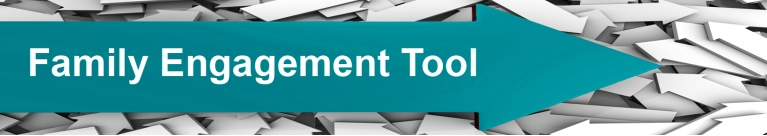 STEP 5
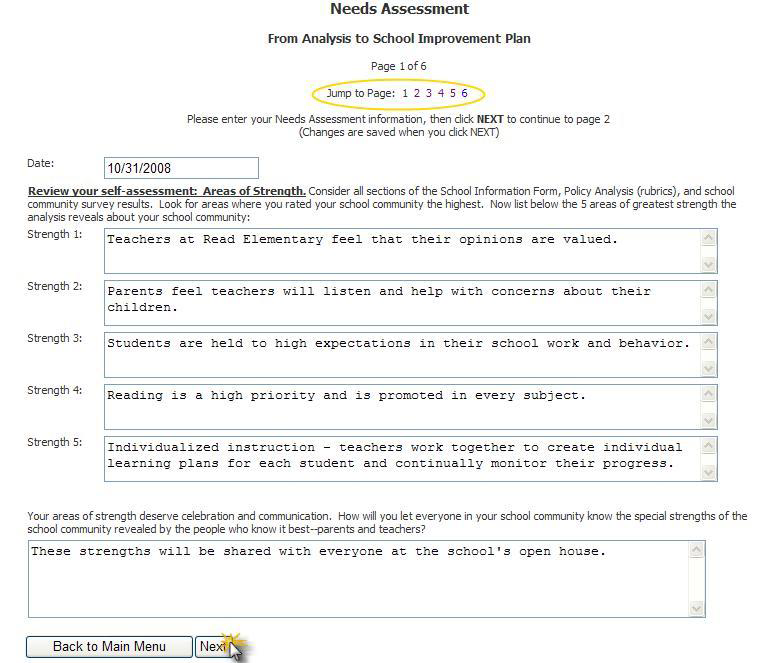 Academic Development Institute, Family Engagement Tool Online User Manual, 2008
Updated 6/21/2013
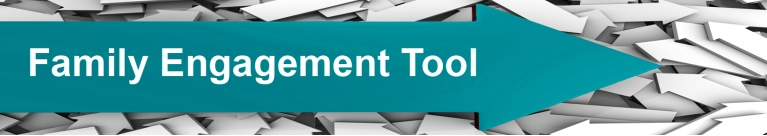 STEP 5
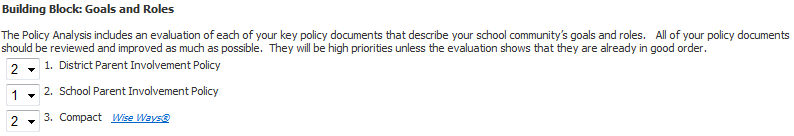 Enter rating
for each 
Building
Block
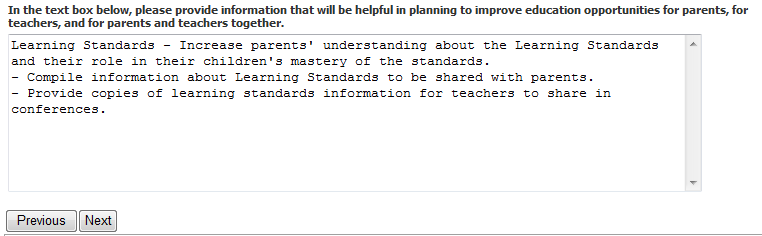 Enter notes
for each 
Building
Block
Academic Development Institute, Family Engagement Tool Online User Manual, 2008
Updated 6/21/2013
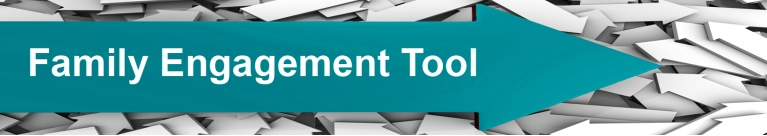 STEP 5
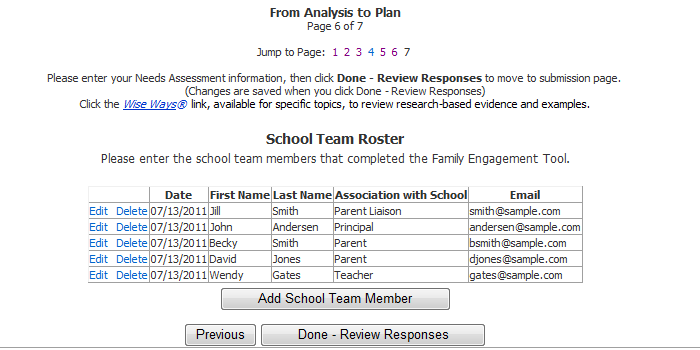 Enter the team members who completed the tool
Academic Development Institute, Family Engagement Tool Online User Manual, 2008
Updated 6/21/2013
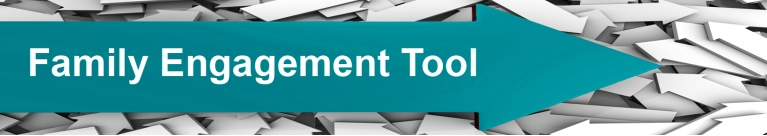 STEP 5
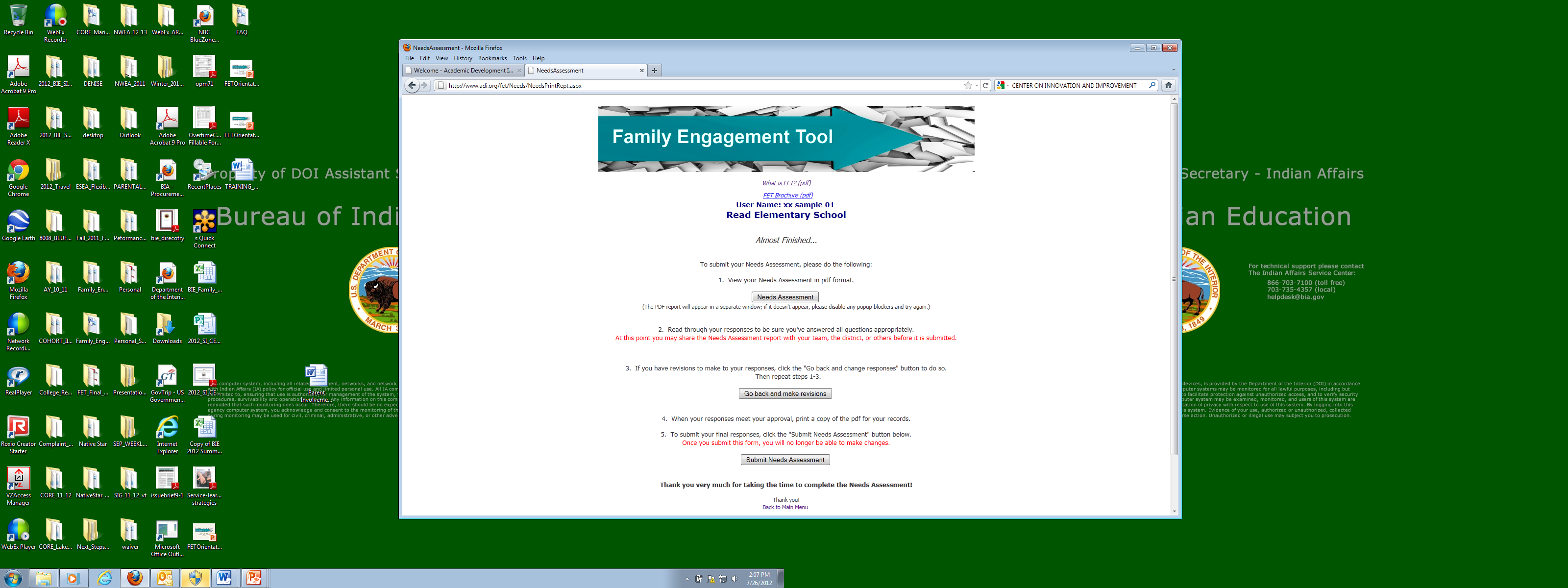 Click here to submit your final assessment
Updated 6/21/2013
Click here to submit your final survey
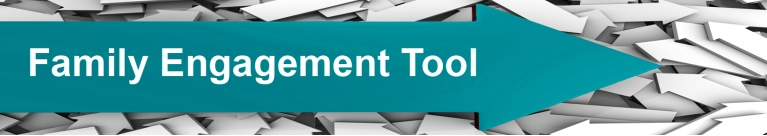 STEP 5
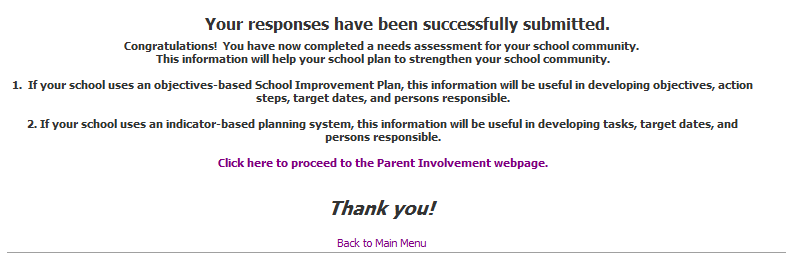 Academic Development Institute, Family Engagement Tool Online User Manual, 2008
Updated 6/21/2013
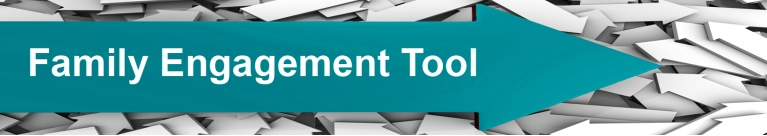 STEP 5
Date will appear in completed
Principal will receive email on completion
An email sent to Title I Director (ELO) & DPA will have access to final report.
Information cannot be edited
Updated 6/21/2013
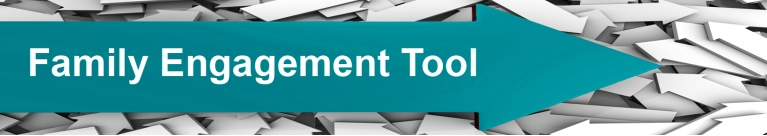 STEP 5
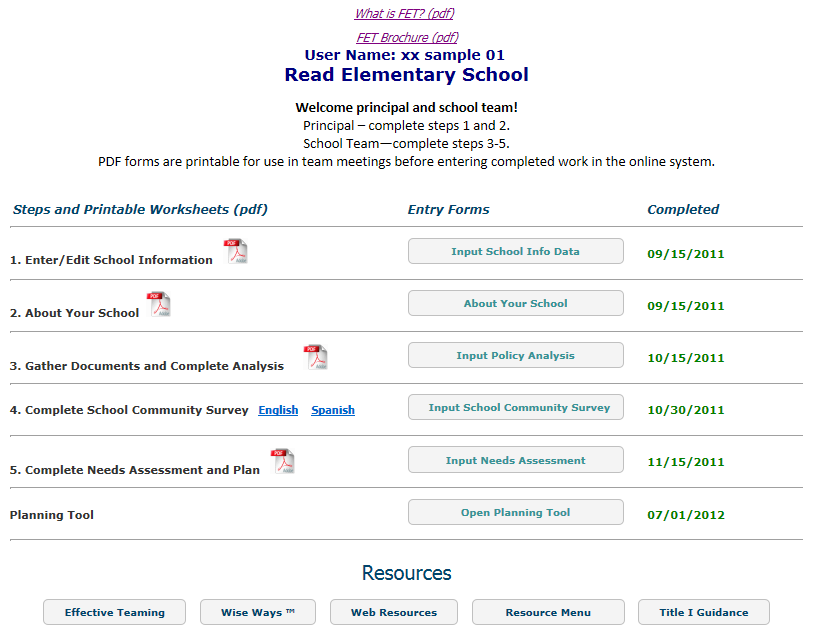 Indicate date completed
Updated 6/21/2013
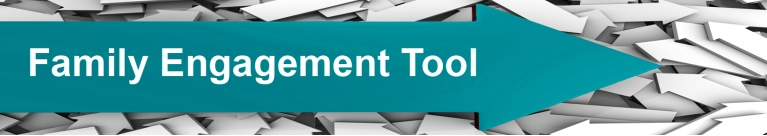 Trainings for FET Steps 1-5
<Enter Date> Step 1
<Enter Date> Steps 2 & 3
<Enter Date> Step 4
<Enter Date> Step 5
<Enter Date> Debriefing/Action Plan
Updated 6/21/2013
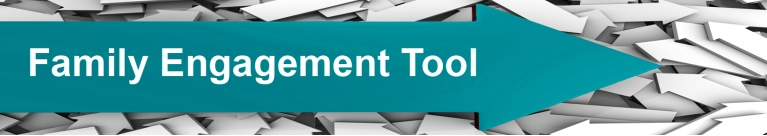 Completion of FET Steps 1-5
<Enter Date>, Complete Step 1
<Enter Date>, Complete Steps 2 & 3
<Enter Date>, Complete Step 4
<Enter Date>, Complete Step 5
Updated 6/21/2013
We can help you to build strong school communities 
within the schools you serve.
Presenter’s Name
Title
Email
Phone Number
Updated 6/21/2013